المفردات
الآن
فيما سبق
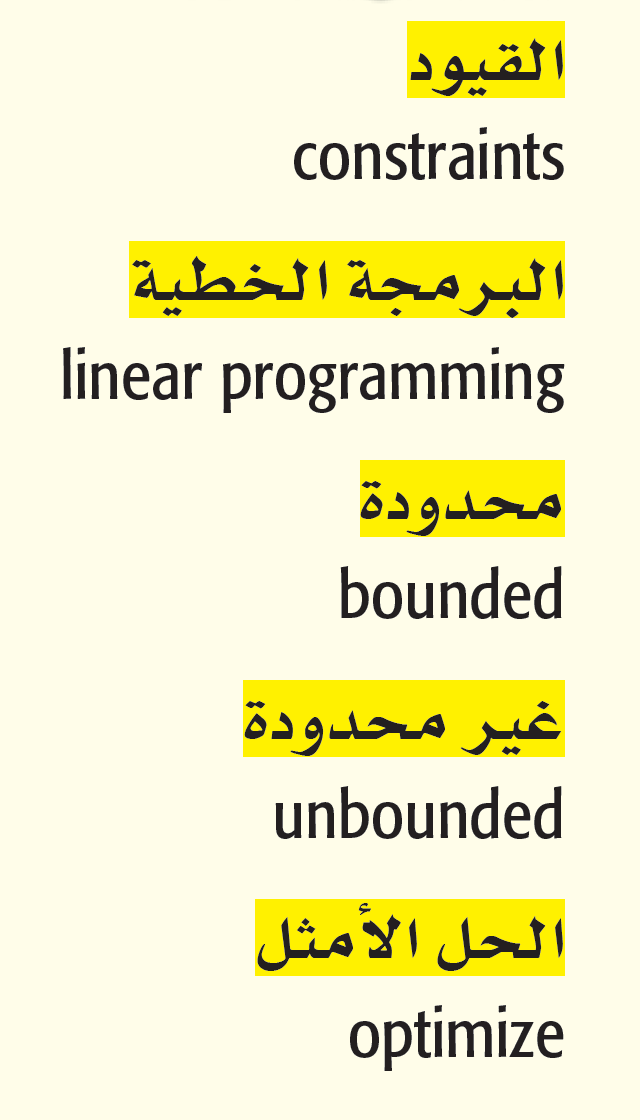 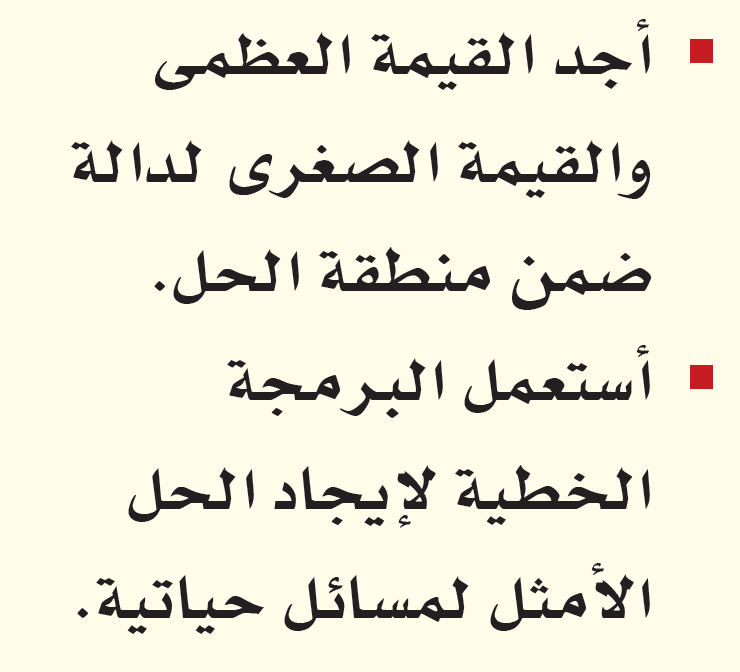 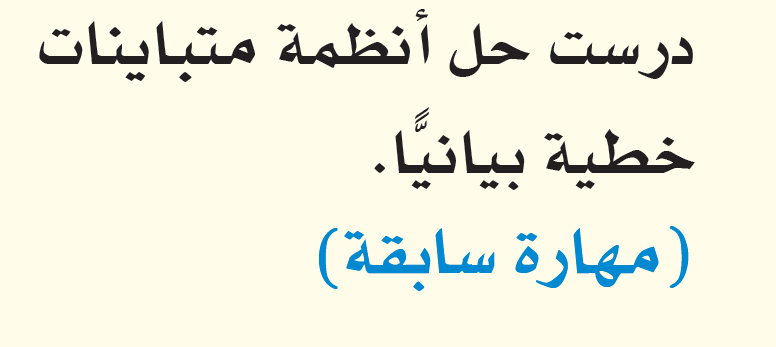 لمــــــــــــــــــــــــــــــــاذا
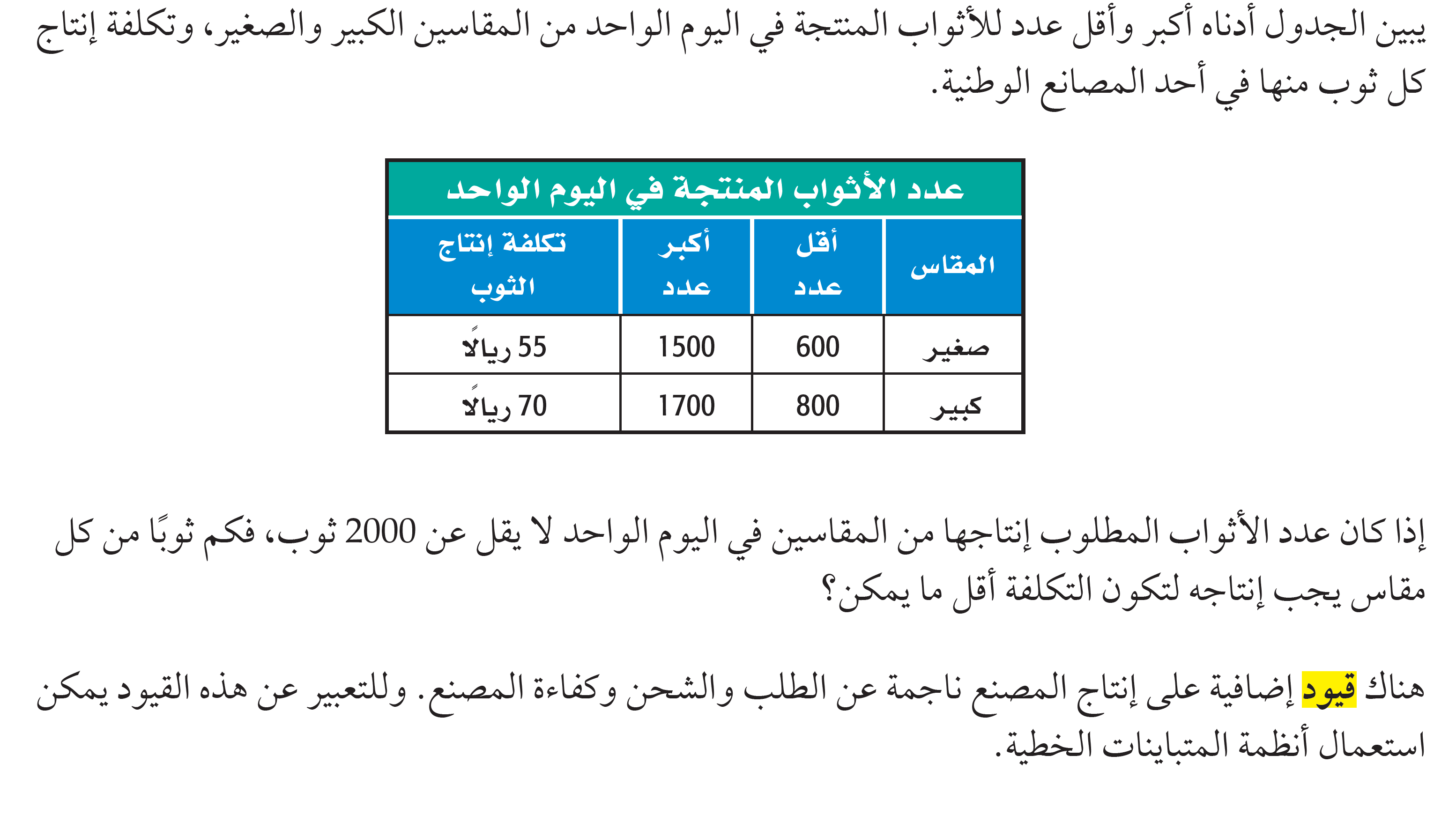 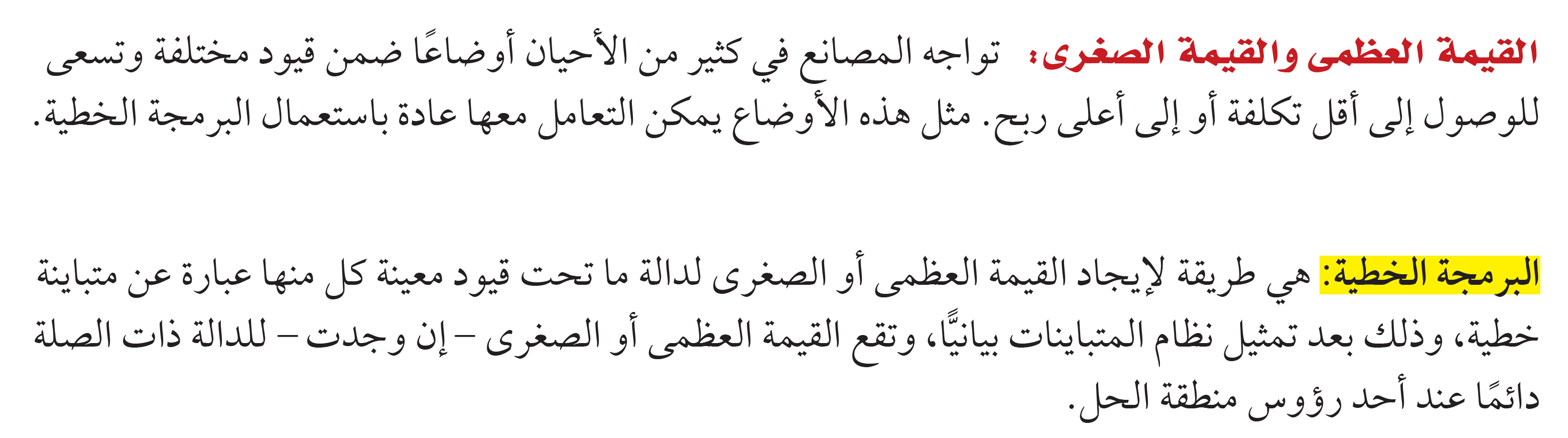 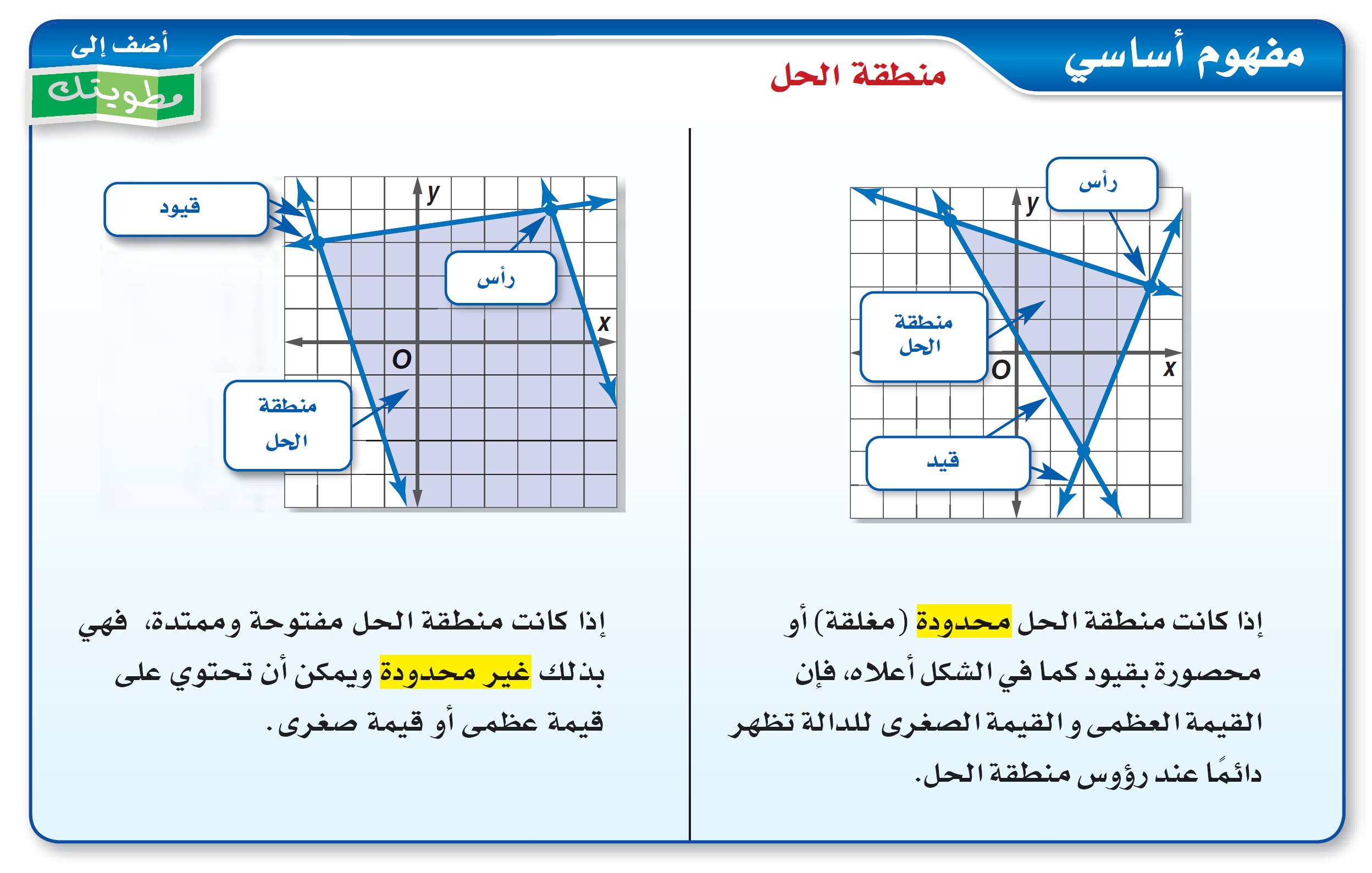 تحقق من فهمك
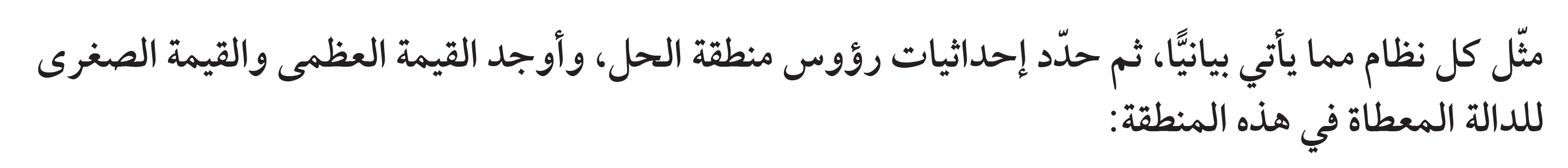 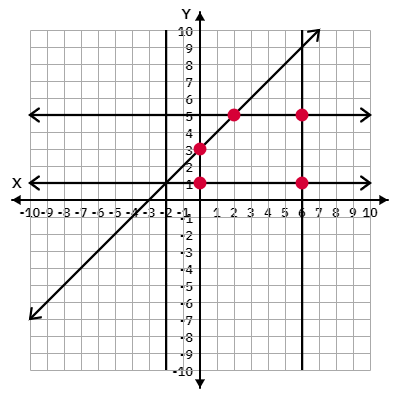 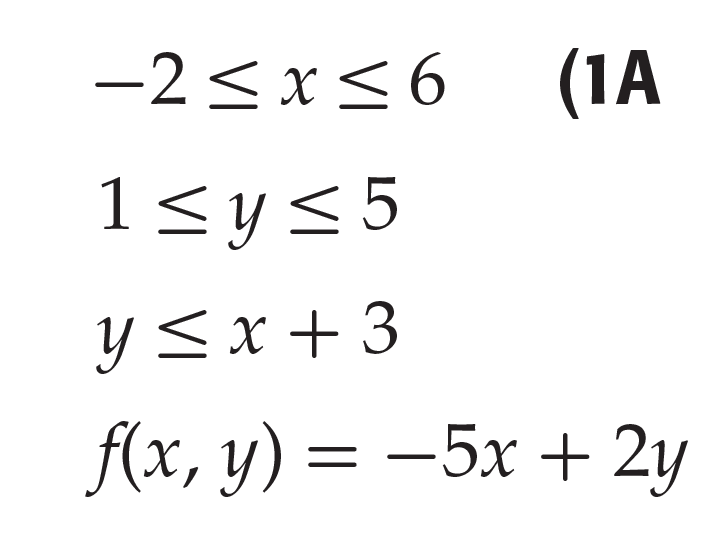 تدرب
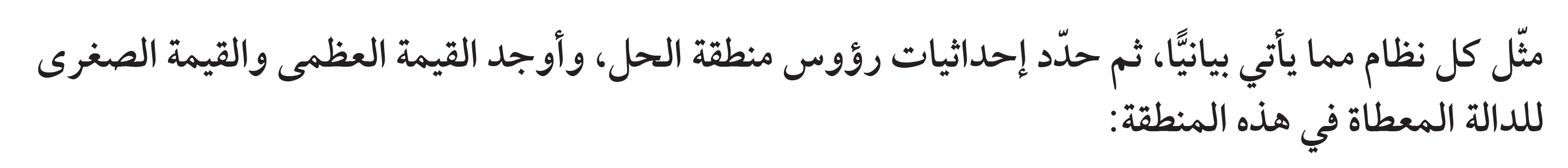 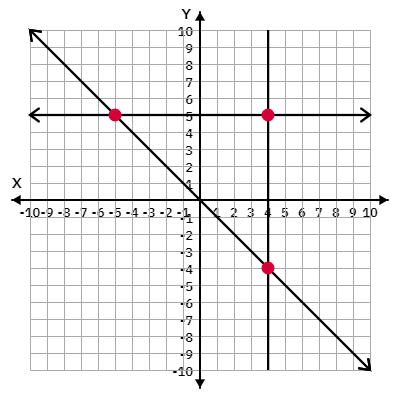 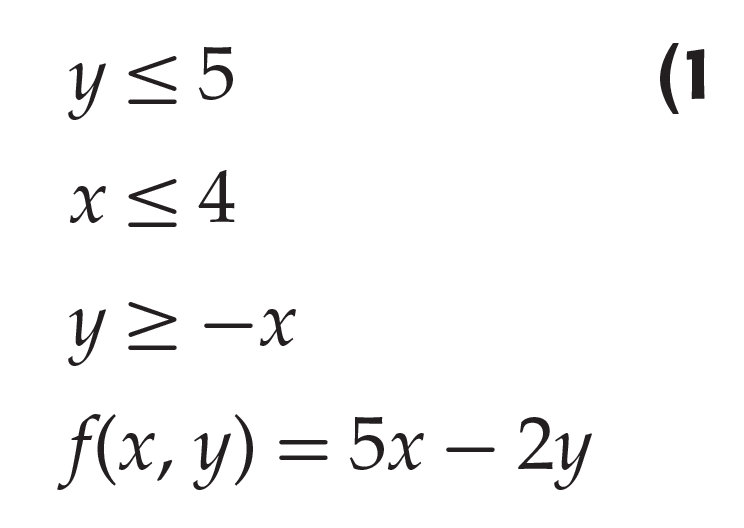 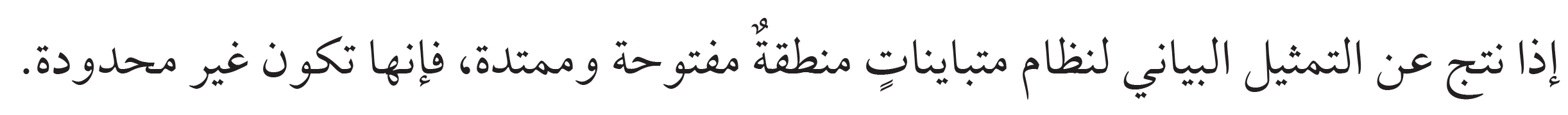 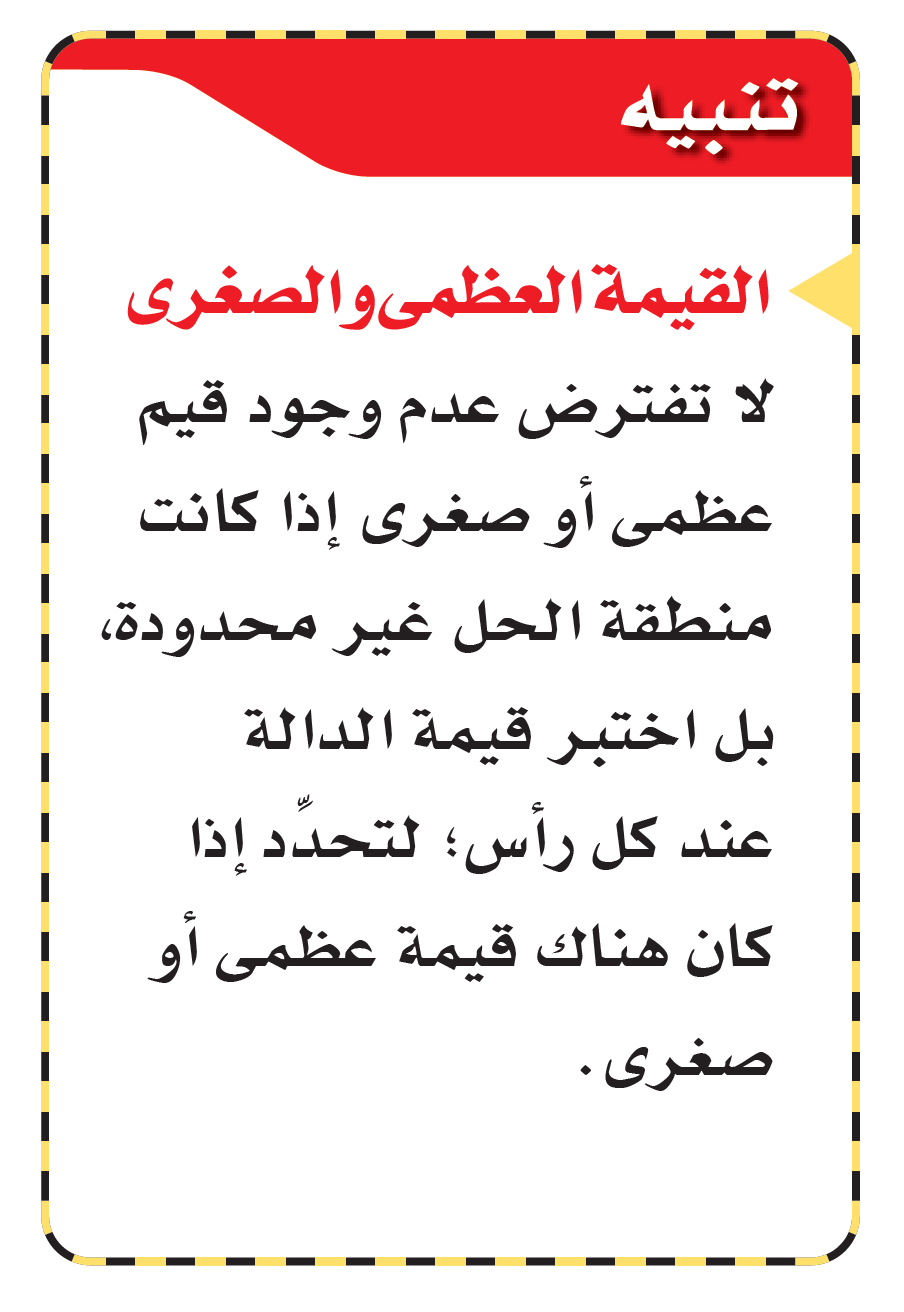 تحقق من فهمك
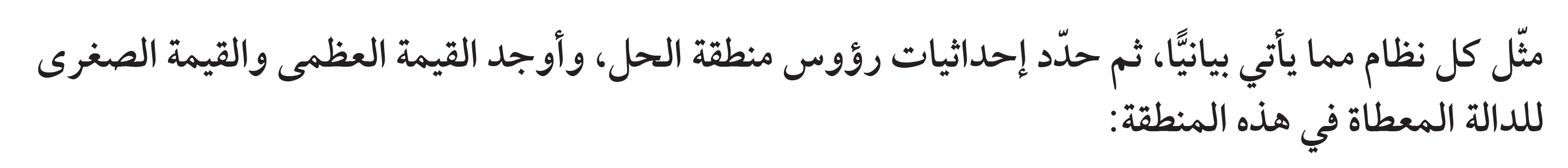 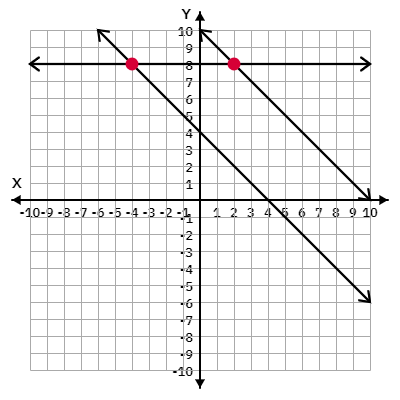 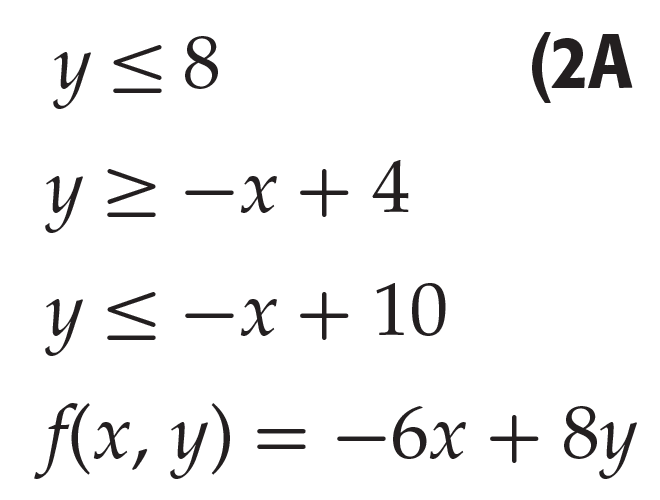 تدرب
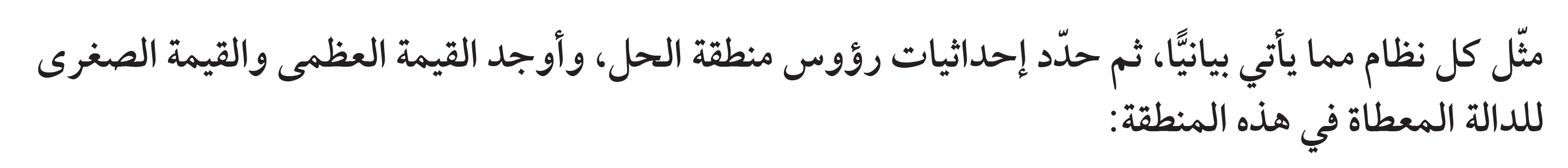 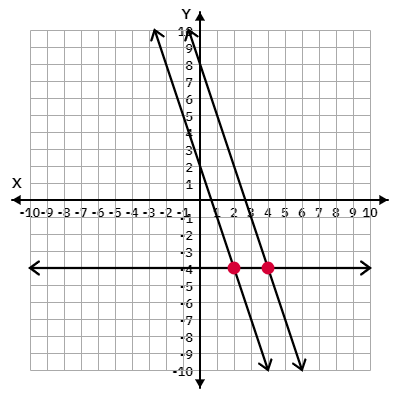 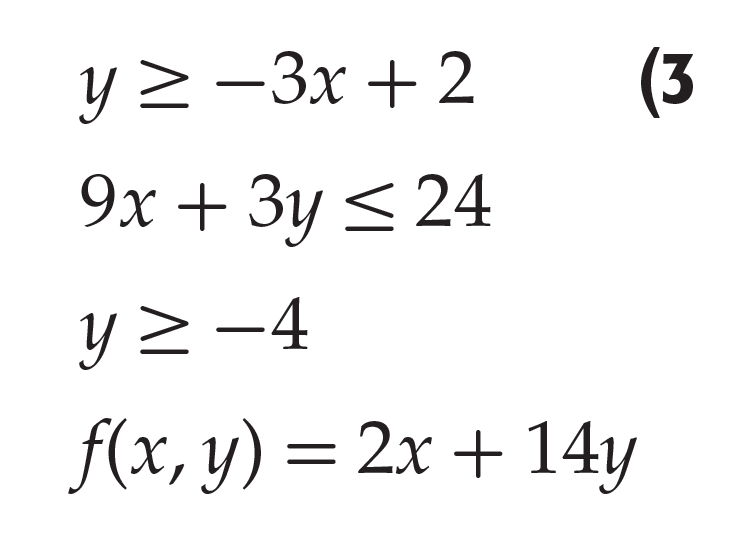 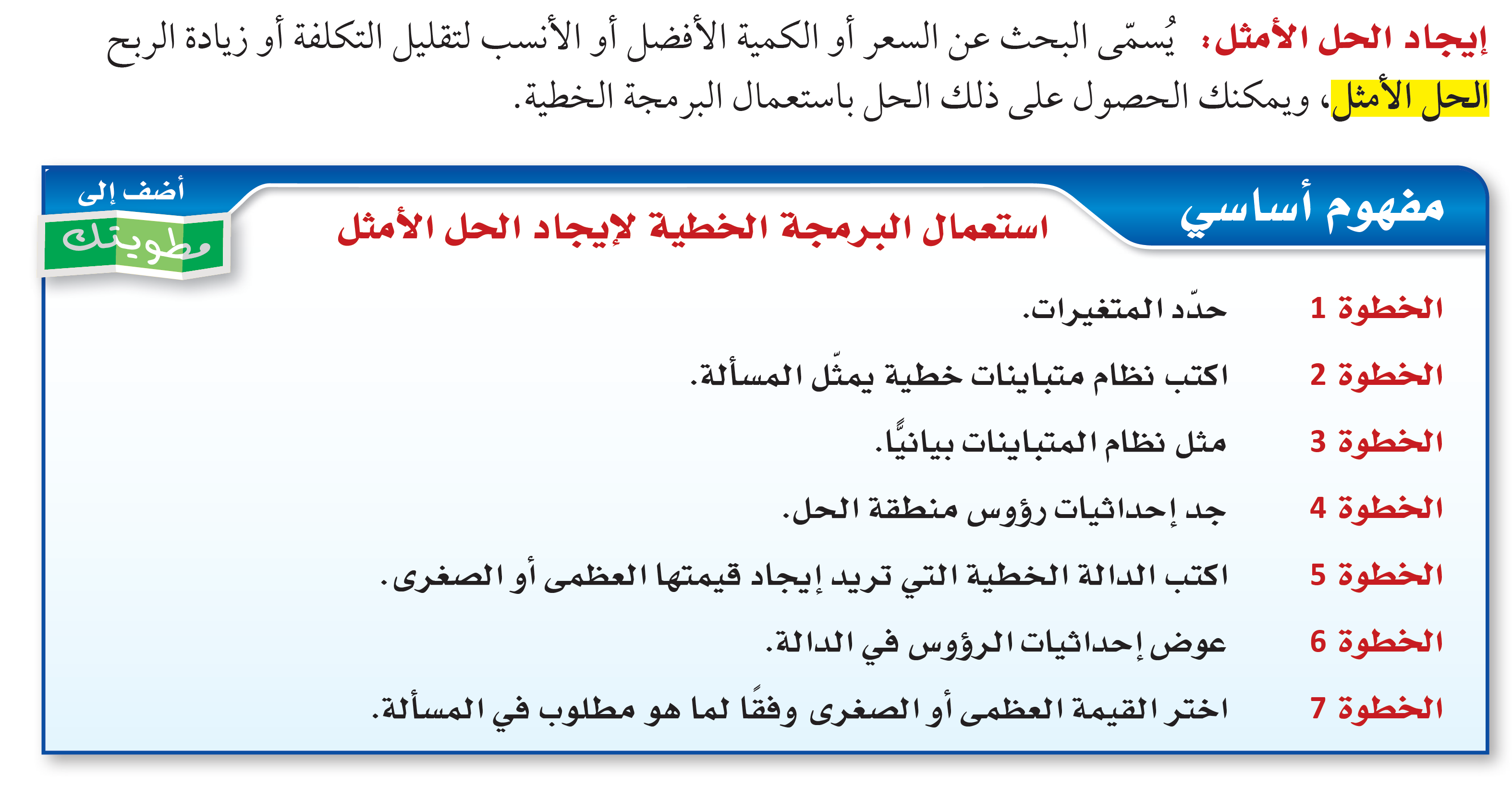 تحقق من فهمك
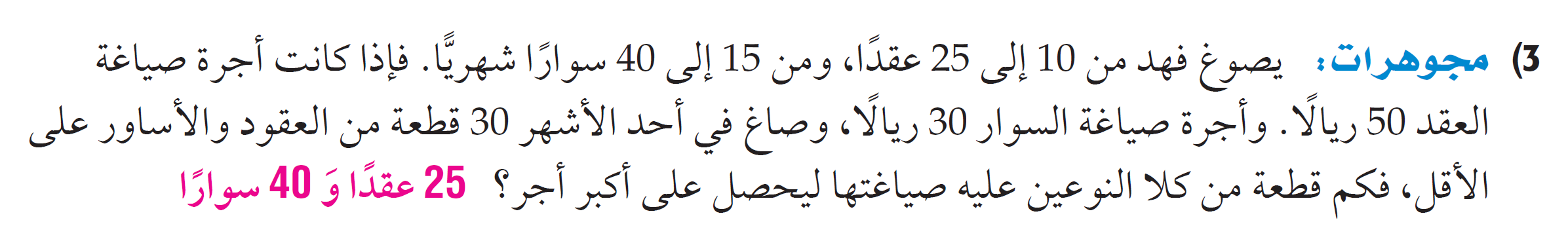 تدرب
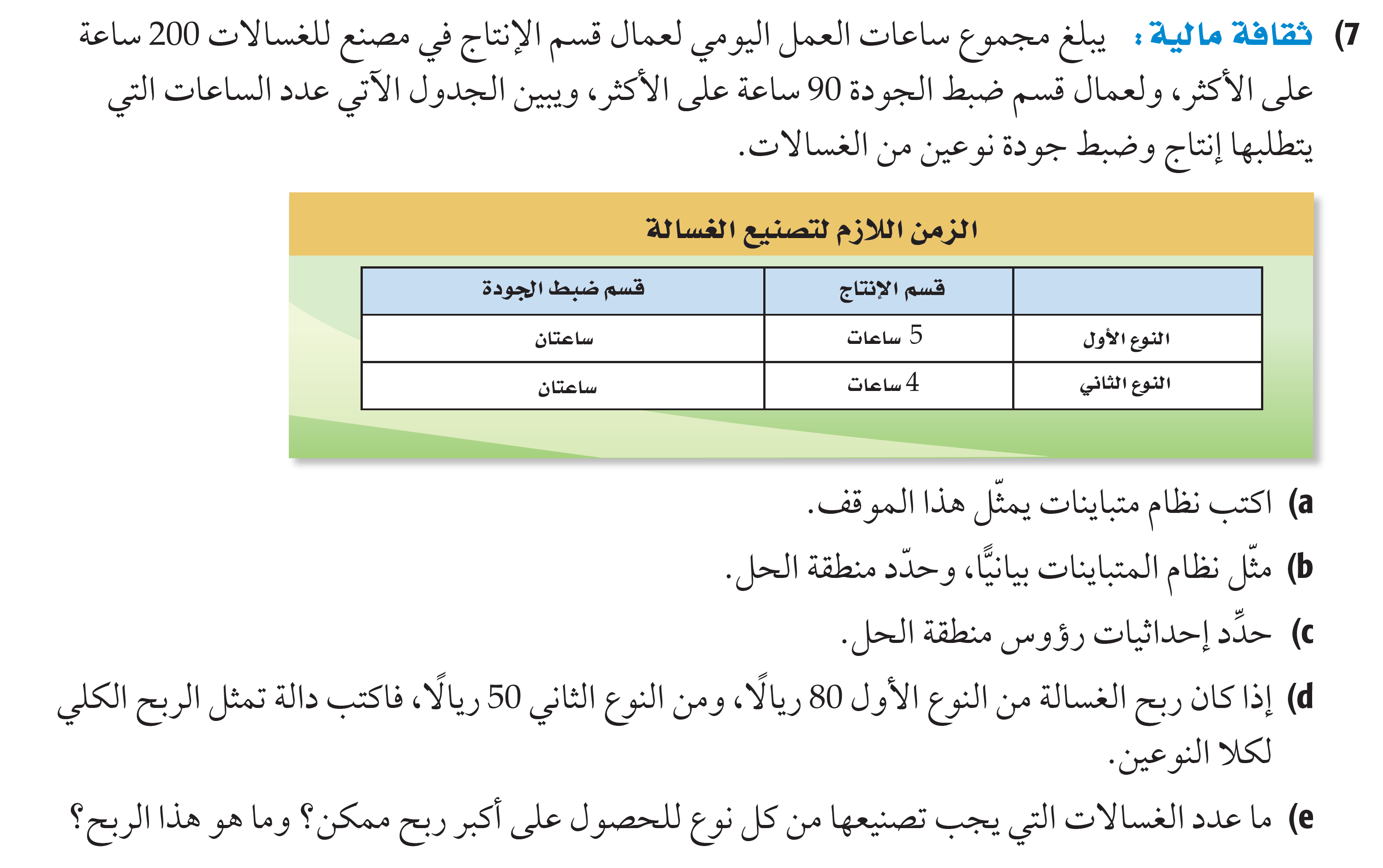 تحصيلي
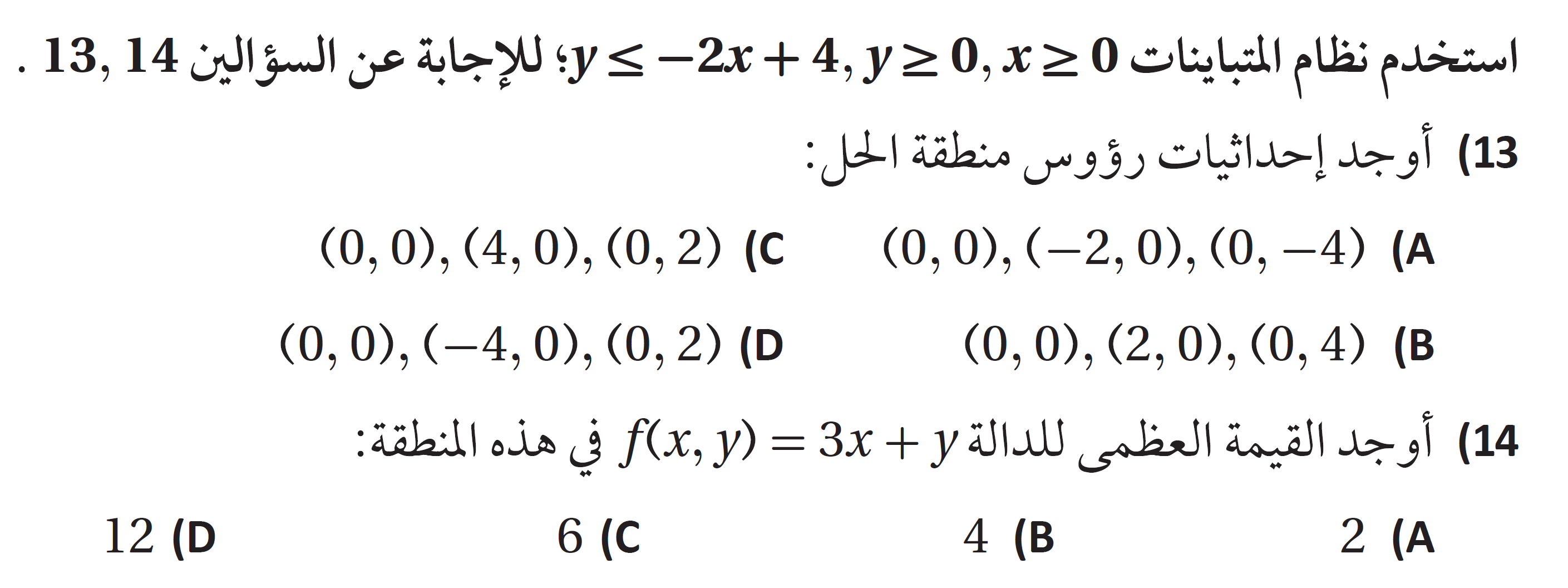